Федеральное государственное бюджетное образовательное учреждение высшего  образования «Красноярский государственный медицинский университет имени  профессора В.Ф. Войно - Ясенецкого»
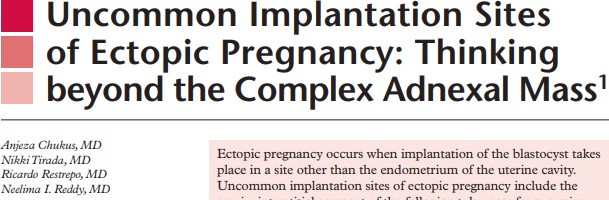 Внематочная беременность: яичниковые  образования
Выполнила:
ординатор 2 года  кафедры лучевой диагностики ИПО.
Тепляшина Ю.К.
Актуальность
В 97,7- 99% случаев эктопическая
беременность возникает в маточной трубе.
Большинство случаев трубной беременности  возникает в ампулярном отделе маточной трубы;  12% — в истмическом и 5% — в фимбриальном  отделе трубы.

Имплантация плодного  яйца может происходить  также в яичнике и  шейке матки (<1%), в
брюшной полости (до  1,4%) — на кишке и т.д.
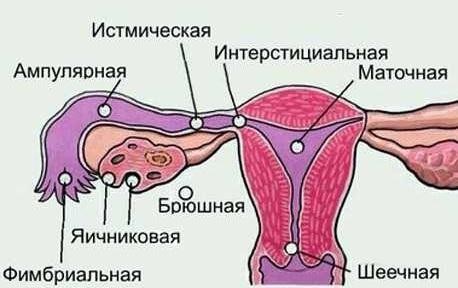 Факторы риска внематочной  беременности
Предыдущая внематочная беременность
Хирургические вмешательства на маточных  трубах
Воспалительные заболевания органов малого  таза
Аномалии развития половых органов
Эндометриоз
Курение
Внутриматочная контрацепция
УЗ признаки эктопической  беременности
Отсутствие плодного яйца в полости матки
Увеличение придатков матки или скопление  жидкости позади матки
Признаки гравидарной гиперплазии  эндометрия
Эктопическая (трубная,  интерстициальная) и маточная  беременность
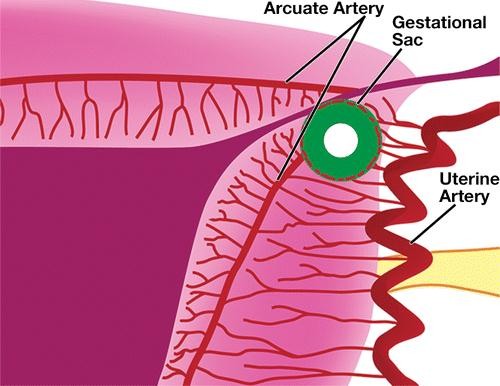 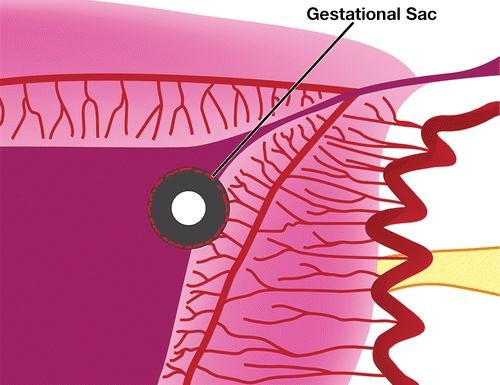 УЗИ признаки трубной беременности-в области придатков визуализируется
обьемное образование, которое подвижно при пальпации датчиком
Эктопическая (трубная,  интерстициальная) беременность  ТВУЗИ
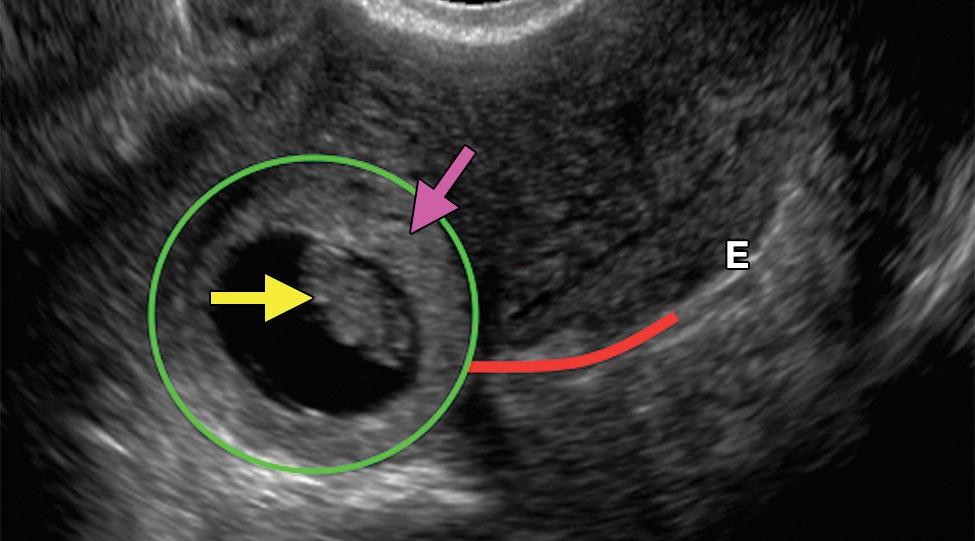 .
Эктопическая (трубная,  интерстициальная) беременность  ТВУЗИ
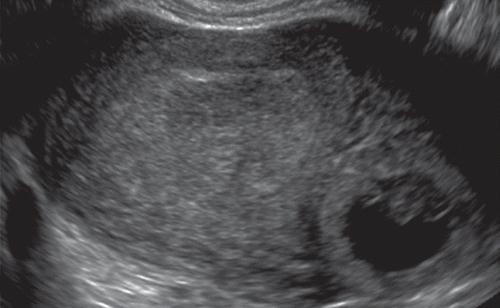 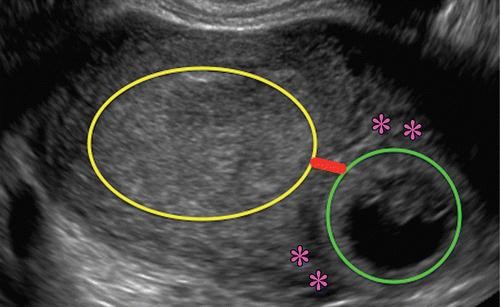 Эктопическая (трубная,  интерстициальная) беременность
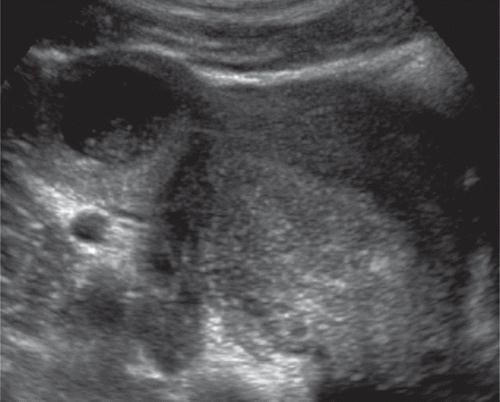 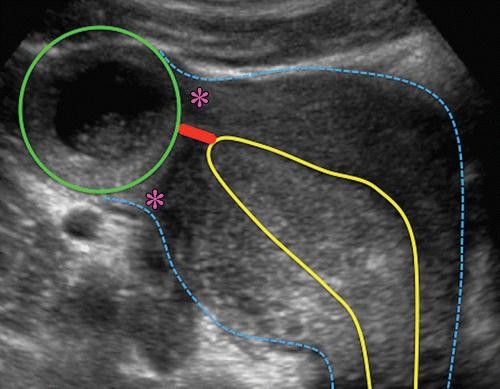 УЗ- признаки беременности в  рудиментарном роге матки
ТВУЗИ
-В полости матки  визуализируется  интерстициальная
часть маточной трубы
-Плодное яйцо
подвижно, отделено от  матки и полностью  окружено миометрием
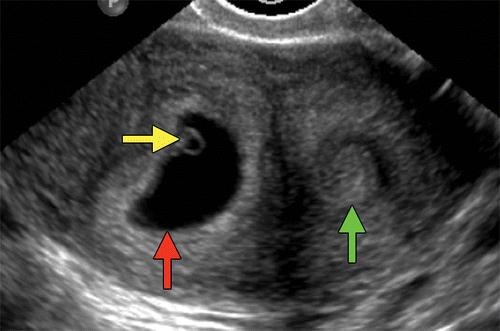 Шеечная беременность  УЗ- признаки
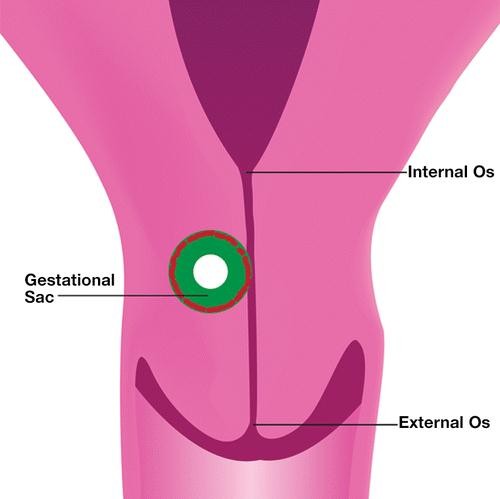 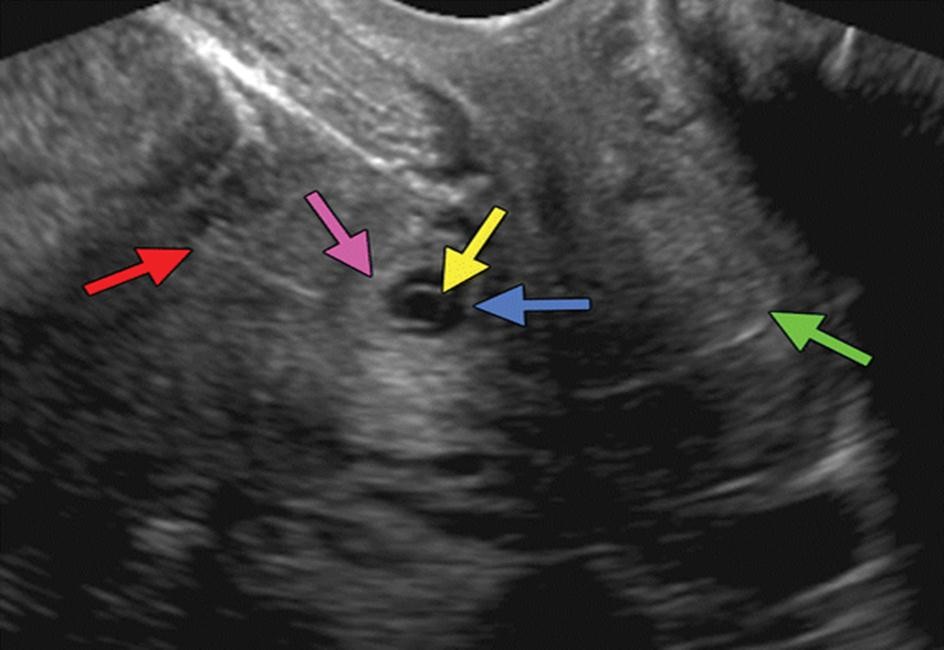 -Отсутствие плодного яйца в матки
-Бочкообразная шейка матки
-Плодное яйцо ниже уровня внутреннего зева шейки  матки
-Отсутствие кровотока вокруг плодного мешка
Шеечная беременность
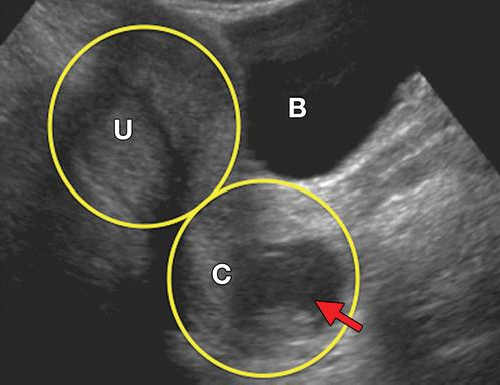 Шеечная беременность
ТВУЗИ
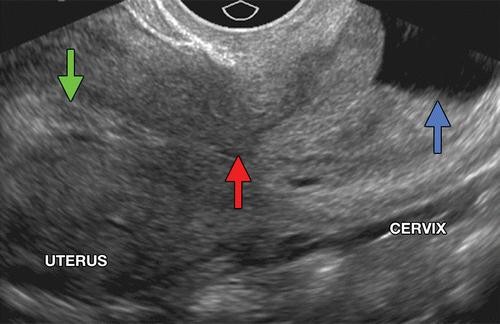 УЗ- признаки яичниковой беременности
Для диагностики яичниковой беременности  специфических УЗ-критериев нет

Отсутствие плодного яйца в полости матки
Плодное яйцо неотделимо от прилегающей  паренхимы яичника
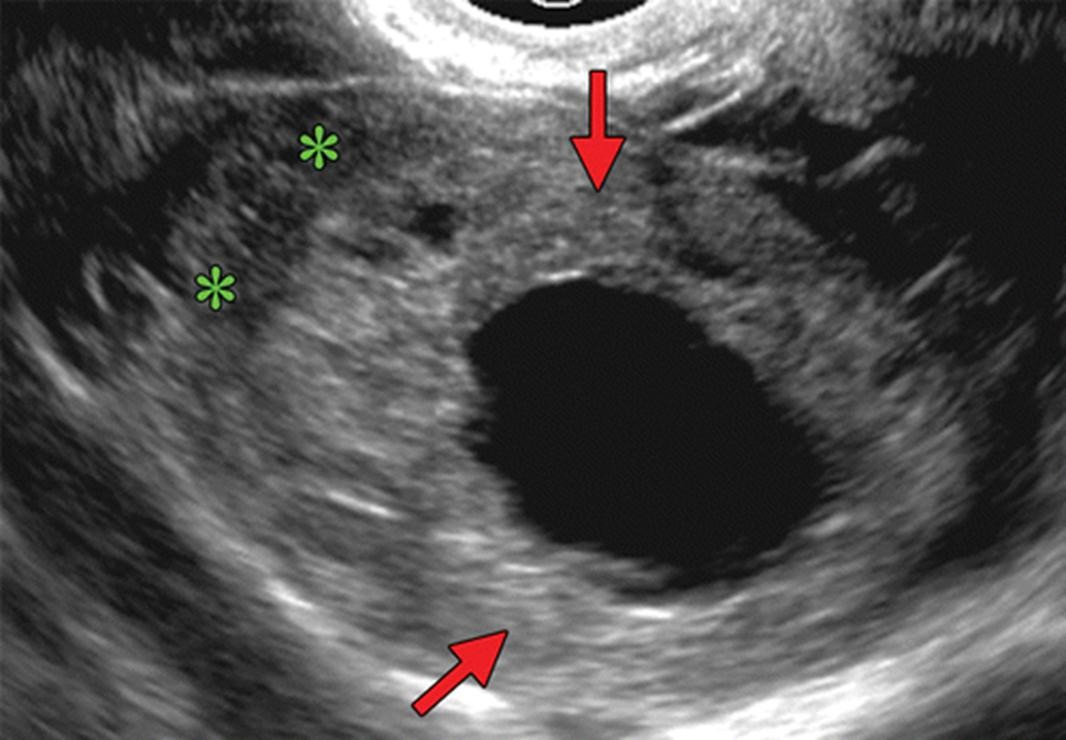 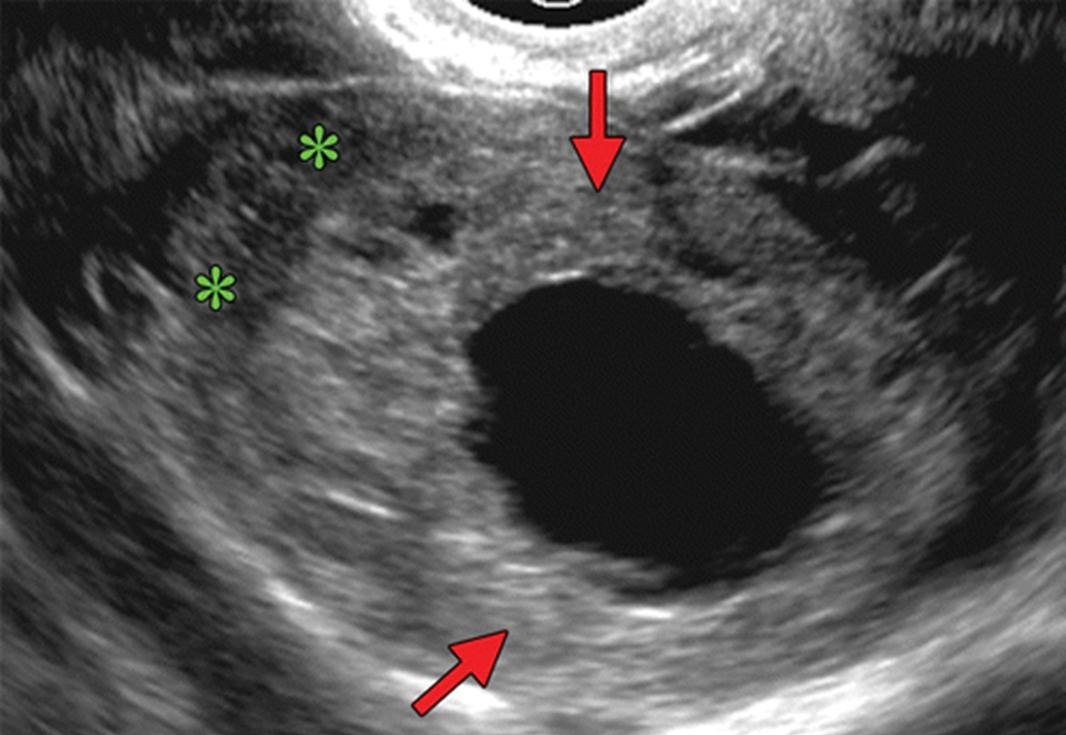 УЗ признаки гетеротопической  беременности
ТВУЗИ
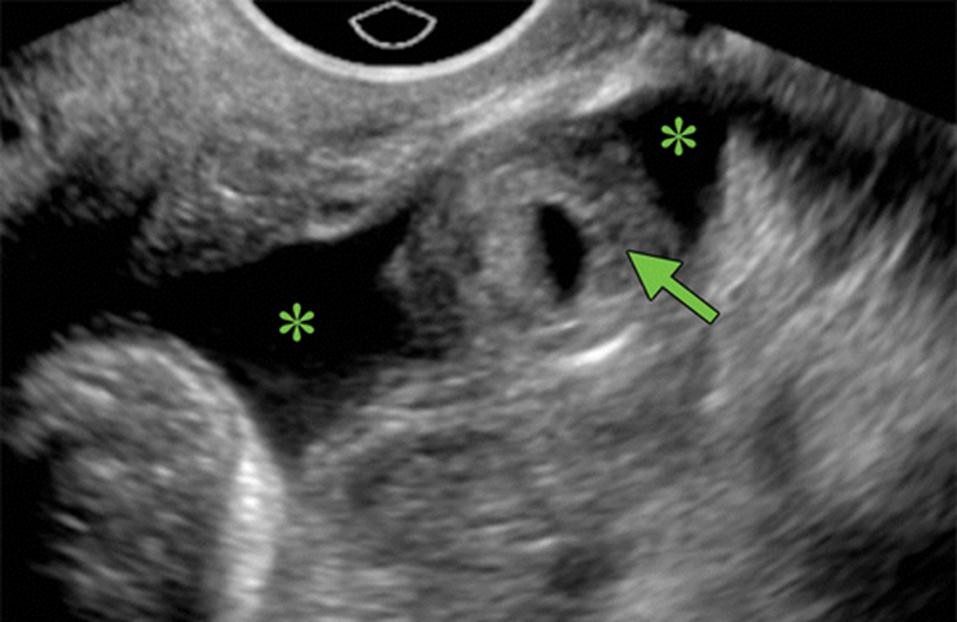 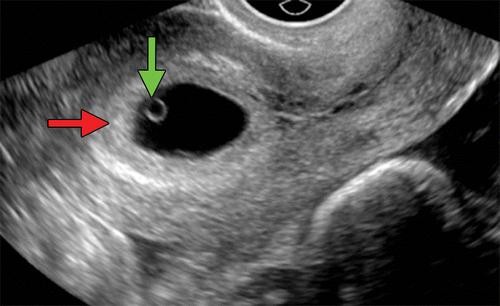 Признаки как у маточной и эктопической  беременности
Двойная внематочная беременность
ТВУЗИ
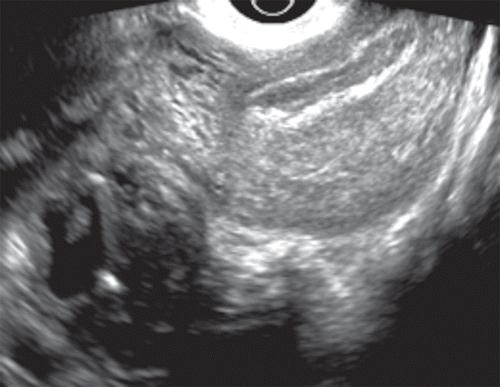 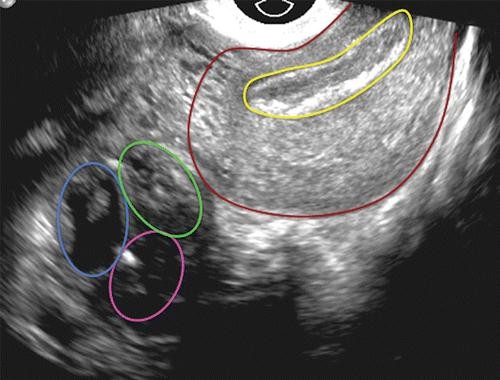 УЗ- признаки угрозы прерывания  беременности
Не прикрепленный желточный мешок
Желточный мешок с деформированным  контуром
Кровь в брюшной полости
Шаровидная увеличенная матка
Плохая визуализация плода
Отсутствие сердечной деятельности плода
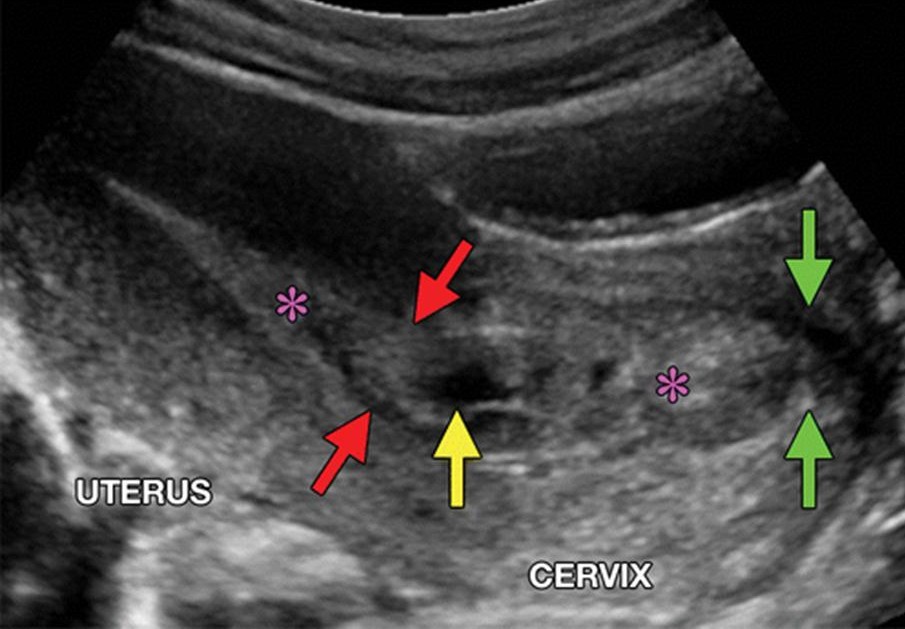 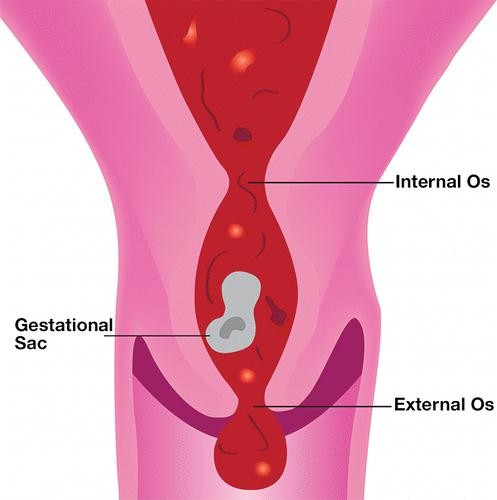 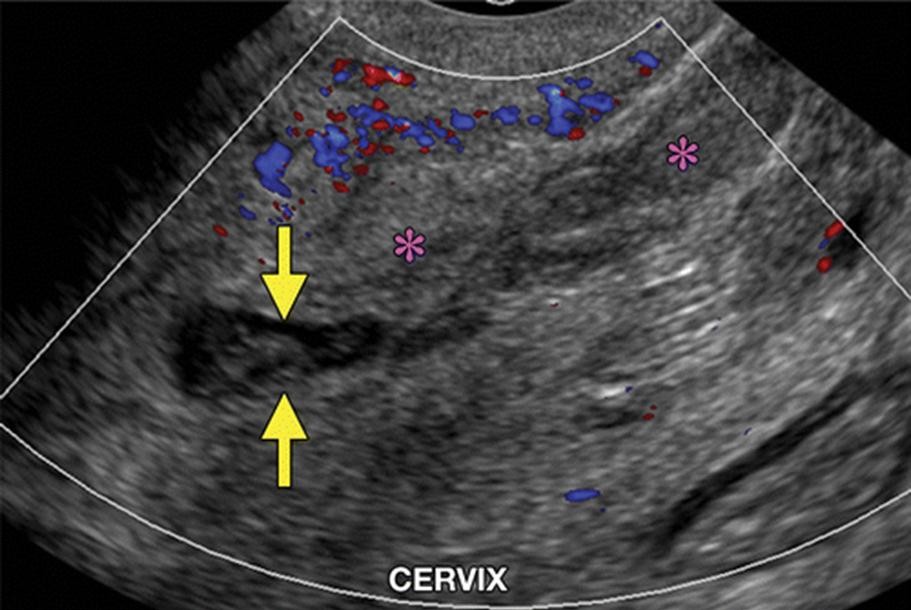 Деформированное  плодное яйцо в  цервикальном канале.  Открыт внутренний и  наружный зев.
Кровь в полости  эндометрия и  цервикальном канале.
Выводы
Для диагностики требуется исследование малого  таза как абдоминальное, так и вагинальное
Клиническая картина может отсутствовать
Знание специфических УЗ-критериев , имеет  решающее значение для правильной диагностики